The Discipled Soldier
Wayne Hartsgrove
Sunday, September 13, 2015
QUESTIONS
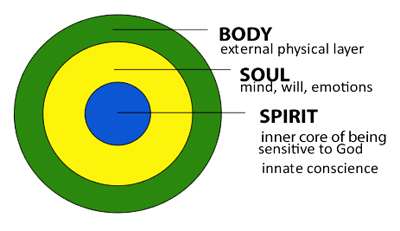 1. Paul’s prayer in 1 Thessalonians 5:23 is that Christian Soldiers be completely sanctified (set apart) in BODY, SOUL, and SPIRIT.
2. The DISCIPLED soldier is a DISCIPLINED soldier.
3. In Genesis 1:26, image refers to our OUTWARD appearance.

(When Jesus came to earth, He came in the form of a human).
Scripture refers to God as a triune (three in one) being: FATHER, SON, SPIRIT.
5. Created man is composed of SPIRIT, SOUL, BODY.
6. Our SOUL consists of 
our will (I want), 
our intellect (I think) 
and our emotions (I feel).
7. In Genesis 2:17, man exercised his will in direct disobedience to God and became a rebel in his SOUL.
8. Repentance means laying down our REBELLION and SUBMITTING ourselves to God.
9. When you say no to the demands of the soul (I want, I think, I feel) by surrendering them to God you are no longer CONTROLLED by them.
10. We are body, soul, and spirit and it’s mainly through WORSHIP that our spirits enter into union with God 
(John 4:23,24)
11. WORSHIP is not entertainment.  It is the highest and holiest activity a human being is capable of and it’s only possible when the BODY, SOUL and SPIRIT come into submission with God’s spirit.
Scriptures
Matthew 16:24,25
24  “Then Jesus said to His disciples, “If anyone desires to come after Me, let him deny himself, and take up his cross, and follow Me. 25 For whoever desires to save his life will lose it, but whoever loses his life for My sake will find it”.
1 Thessalonians 5:23
23  “Now may the God of peace Himself sanctify you completely; and may your whole spirit, soul, and body be preserved blameless at the coming of our Lord Jesus Christ”.
Genesis 1:26
26  “Then God said, ‘Let Us make man in Our image, according to Our likeness; let them have dominion over the fish of the sea, over the birds of the air, and over the cattle, over all the earth and over every creeping thing that creeps on the earth”.”
Genesis 2:7
7  “And the Lord God formed man of the dust of the ground, and breathed into his nostrils the breath of life; and man became a living being”.
Genesis 2:17.
17 but of the tree of the knowledge of good and evil you shall not eat, for in the day that you eat of it you shall surely die.”
Ephesians 2:1-3
“And you He made alive, who were dead in trespasses and sins, 2 in which you once walked according to the course of this world, according to the prince of the power of the air, the spirit who now works in the sons of disobedience,3 among whom also we all once conducted ourselves in the lusts of our flesh, fulfilling the desires of the flesh and of the mind, and were by nature children of wrath, just as the others”.
James 4:5 (NASB)
5  “Or do you think that the Scripture speaks to no purpose: ‘He jealously desires the Spirit which He has made to dwell in us’”?
Ephesians 2:4-5
4 ”But God, who is rich in mercy, because of His great love with which He loved us, 5 even when we were dead in trespasses, made us alive together with Christ (by grace you have been saved)”,
Romans 5:10-11
10  “For if when we were enemies we were reconciled to God through the death of His Son, much more, having been reconciled, we shall be saved by His life.11 And not only that, but we also rejoice in God through our Lord Jesus Christ, through whom we have now received the reconciliation”.
Romans 6:13-14
13 “And do not present your members as 
instruments of unrighteousness to sin, but present yourselves to God as being alive from the dead, and your members 
as instruments of righteousness to God. 14 For sin shall not have dominion over you, for you are not under law but under grace”.
Romans 12:1
“I beseech you therefore, brethren, by the mercies of God, that you present your bodies a living sacrifice, holy, acceptable to God, which is your reasonable service”.
1 Corinthians 6:15-16
15  “Do you not know that your bodies are members of Christ? Shall I then take the members of Christ and make them 
members of a harlot? Certainly not!16 Or do you not know that he who is joined to a harlot is one body with her? For “the two,” He says, “shall become one flesh”.
1 Corinthians 6:17
17  “But he who is joined to the Lord is one spirit with Him”
John 4:23-24
23  “But the hour is coming, and now is, when the true worshipers will worship the Father in spirit and truth; for the Father is seeking such to worship Him.24 God is Spirit, and those who worship Him must worship in spirit and truth.”